ΤΕΧΝΙΚΕΣ Αντικειμενοστραφουσ προγραμματισμου
Graphical User Interfaces (GUI) – SWING 
Event-driven programming
Swing
Τα GUIs (Graphical User Interfaces) είναι τα συνηθισμένα interfaces που χρησιμοποιούν παράθυρα, κουμπιά, menus, κλπ
H Swing είναι βιβλιοθήκη της Java για τον προγραμματισμό τέτοιων interfaces.
H μετεξέλιξη του AWT (Abstract Window Toolkit) το οποίο ήταν το πρώτο αλλά όχι τόσο επιτυχημένο πακέτο της Java για GUI.
Τώρα έχει αντικατασταθεί από την βιβλιοθήκη JavaFX αλλά η Swing είναι πιο απλή για την εισαγωγή εννοιών.
Event driven programming
Το Swing ακολουθεί το μοντέλο του event-driven programming
Υπάρχουν κάποια αντικείμενα που πυροδοτούν συμβάντα (firing an event)
Υπάρχουν κάποια άλλα αντικείμενα που είναι ακροατές (listeners) για συμβάντα.
Αν προκληθεί ένα συμβάν υπάρχουν ειδικοί χειριστές του συμβάντος (event handlers) – μέθοδοι που χειρίζονται ένα συμβάν
Το συμβάν (event) είναι κι αυτό ένα αντικείμενο το οποίο  μεταφέρει πληροφορία μεταξύ του αντικειμένου που προκαλεί το συμβάν και του ακροατή.
Σας θυμίζουν κάτι όλα αυτά?
Πολύ παρόμοιες αρχές υπάρχουν στην δημιουργία και τον χειρισμό εξαιρέσεων.
Swing
Στην Swing βιβλιοθήκη ένα GUI αποτελείται από πολλά στοιχεία/συστατικά (components)  
π.χ. παράθυρα, κουμπιά, μενού, κουτιά εισαγωγής κειμένου, κλπ.
Τα components αυτά πυροδοτούν συμβάντα
Π.χ. το πάτημα ενός κουμπιού, η εισαγωγή κειμένου, η επιλογή σε ένα μενού, κλπ
Τα συμβάντα αυτά τα χειρίζονται τα αντικείμενα-ακροατές, που έχουν ειδικές μεθόδους γι αυτά
Τι γίνεται όταν πατάμε ένα κουμπί, όταν κάνουμε μια επιλογή κλπ
Όλο το πρόγραμμα κυλάει ως μια αλληλουχία από συμβάντα και τον χειρισμό τους από τους ακροατές.
Component
Listener
Event
JFrame
Το JFrame ορίζει ένα βασικό απλό παράθυρο.
Ο παρακάτω κώδικας δημιουργεί ένα παράθυρο
import javax.swing.JFrame;

public class JFrameDemo
{
    public static final int WIDTH = 300; 
    public static final int HEIGHT = 200;

    public static void main(String[] args)
    {
        JFrame firstWindow = new JFrame( );
        firstWindow.setSize(WIDTH, HEIGHT);

        firstWindow.setDefaultCloseOperation(
					JFrame.EXIT_ON_CLOSE);

        firstWindow.setVisible(true);
    }
}
Καθορίζει το μέγεθος (πλάτος, ύψος) του παραθύρου μετρημένο σε pixels
Καθορίζει τι κάνει το παράθυρο όταν πατάμε το κουμπί για κλείσιμο
Κάνει το παράθυρο ορατό
JFrame
Επιλογές για το setDefaultCloseOperation:
EXIT_ON_CLOSE: Καλεί την Sytem.exit() και σταματάει το πρόγραμμα. 
DO_NOTHING_ON_CLOSE: δεν κάνει τίποτα, ουσιαστικά δεν μας επιτρέπει να κλείσουμε το παράθυρο
HIDE_ON_CLOSE: Κρύβει το παράθυρο αλλά δεν σταματάει το πρόγραμμα.
Άλλες μέθοδοι:
add: προσθέτει ένα συστατικό (component) στο παράθυρο (π.χ. ένα κουμπί)
setTitle(String): δίνει ένα όνομα στο παράθυρο που δημιουργούμε.
Ετικέτες
Αφού έχουμε φτιάξει το βασικό παράθυρο μπορούμε πλέον να αρχίσουμε να προσθέτουμε συστατικά (components)
Μπορούμε να προσθέσουμε ένα (σύντομο) κείμενο στο παράθυρο μας προσθέτοντας μια ετικέτα (label)
JLabel class: μας επιτρέπει να δημιουργήσουμε μια ετικέτα με συγκεκριμένο κείμενο
JLabel greeting = new JLabel(“Hello World!”);
Αφού δημιουργήσουμε την ετικέτα θα πρέπει να την προσθέσουμε μέσα στο παράθυρο μας.
Καλούμε την μέθοδο add της JFrame
Παράθυρο με ετικέτα
import javax.swing.JFrame;
import javax.swing.JLabel;

public class JLabelDemo
{
    public static final int WIDTH = 300; 
    public static final int HEIGHT = 200;

    public static void main(String[] args)
    {
        JFrame firstWindow = new JFrame( );
        firstWindow.setSize(WIDTH, HEIGHT);

        firstWindow.setDefaultCloseOperation(
					JFrame.EXIT_ON_CLOSE);
	JLabel label = new JLabel("Hello World!");
	firstWindow.add(label);
       
	firstWindow.setVisible(true);
    }
}
Δημιουργία της ετικέτας με την κλάση JLabel και προσθήκη στο παράθυρο
Κουμπιά
Ένα άλλο component για ένα γραφικό περιβάλλον είναι τα κουμπιά.
Δημιουργούμε κουμπιά με την κλάση JButton.
JButton button = new JButton(“click me”);
Το κείμενο στον constructor είναι αυτό που εμφανίζεται πάνω στο κουμπί.
Για να ξέρουμε τι κάνει το κουμπί όταν πατηθεί θα πρέπει να συνδέσουμε το κουμπί με ένα ακροατή.
Ο ακροατής είναι ένα αντικείμενο μιας κλάσης που υλοποιεί το interface ActionListener η οποία έχει την μέθοδο
actionPerformed(ActionEvent e): χειρίζεται ένα συμβάν
Αφού δημιουργήσουμε το αντικείμενο του ακροατή το συνδέουμε (καταχωρούμε) με το κουμπί χρησιμοποιώντας την μέθοδο της JButton:
addActionListener(ActionListener)
Παράθυρο με κουμπί
import javax.swing.JFrame;
import javax.swing.JButton;

public class ButtonDemo
{
    public static final int WIDTH = 300; 
    public static final int HEIGHT = 200;

    public static void main(String[] args)
    {
        JFrame firstWindow = new JFrame( );
        firstWindow.setSize(WIDTH, HEIGHT);

        firstWindow.setDefaultCloseOperation(
                              JFrame.DO_NOTHING_ON_CLOSE);

        JButton endButton = new JButton("Click to end program.");
        
	EndingListener buttonEar = new EndingListener( );
        endButton.addActionListener(buttonEar);
        
	firstWindow.add(endButton);

        firstWindow.setVisible(true);
    }
}
Δημιουργία κουμπιού με την κλάση JButton
Δημιουργία και καταχώριση του ακροατή στο κουμπί
Προσθήκη κουμπιού στο παράθυρο
import java.awt.event.ActionListener;
import java.awt.event.ActionEvent;

public class EndingListener implements ActionListener
{
    public void actionPerformed(ActionEvent e) 
    {
        System.exit(0);
    }
}
Ένας ακροατής υλοποιεί το interface ActionListener και πρέπει να υλοποιεί την μέθοδο actionPerformed(ActionEvent)
Όταν πατάμε το κουμπί στο GUI καλείται η μέθοδος actionPerfomed  του ακροατή που έχουμε καταχωρίσει για το κουμπί

Η κλήση της actionPerformed από τον ActionListener γίνεται αυτόματα μέσω της βιβλιοθήκης Swing, δεν την κάνει ο προγραμματιστής 

Η παράμετρος ActionEvent περιέχει πληροφορία σχετικά με το συμβάν που μπορεί να χρησιμοποιηθεί.
Πιο σωστός τρόπος να ορίσουμε το παράθυρο μας ως ένα τύπο παράθυρου που επεκτείνει την κλάση JFrame
import javax.swing.JFrame;
import javax.swing.JButton;


public class FirstWindow extends JFrame
{
    public static final int WIDTH = 300; 
    public static final int HEIGHT = 200;

    public FirstWindow( )
    {
        super( );
        setSize(WIDTH, HEIGHT);

        setTitle("First Window Class");

        setDefaultCloseOperation(JFrame.DO_NOTHING_ON_CLOSE);

        JButton endButton = new JButton("Click to end program.");
        endButton.addActionListener(new EndingListener( ));
        add(endButton);
    }
}
Η δημιουργία του ActionListener γίνεται ως ανώνυμο αντικείμενο μιας και δεν θα το χρησιμοποιήσουμε ποτέ άμεσα
public class DemoButtonWindow
{
    public static void main(String[] args) 
    {
        FirstWindow w = new FirstWindow( );
        w.setVisible(true);
    }
}
Εδώ δημιουργούμε το παράθυρο μας

Αυτό είναι και το σωστό σημείο να αποφασίσουμε αν το παράθυρο θα είναι visible ή όχι.
Πολλά συστατικά
Αν θέλουμε να βάλουμε πολλά components μέσα στο παράθυρο μας τότε θα πρέπει να προσδιορίσουμε που θα τοποθετηθούν αλλιώς θα μπούνε το ένα πάνω στο άλλο.
Αυτό γίνεται με την μέθοδο setLayout που καθορίζει την τοποθέτηση μέσα στο παράθυρο
Αυτό μπορεί να γίνει με διαφορετικούς τρόπους
FlowLayout
Απλά τοποθετεί τα components το ένα μετά το άλλο από τα αριστερά προς τα δεξιά
Καλούμε την μέθοδο
	setLayout(new FlowLayout());
(Πρέπει να έχουμε κάνει import java.awt.FlowLayout)
Μετά προσθέτουμε κανονικά τα components με την add.
BorderLayout
Στην περίπτωση αυτή ο χώρος χωρίζεται σε πέντε περιοχές: North, South, East, West Center
Καλούμε την μέθοδο
	setLayout(new BorderLayout());
(Πρέπει να έχουμε κάνει import java.awt.BorderLayout)
Μετά όταν προσθέτουμε τα components με την add, προσδιορίζουμε την περιοχή στην οποία θα προστεθούν.
Π.χ., add(label, BorderLayout.CENTER)
North
West
Center
East
South
GridLayout
Στην περίπτωση αυτή ορίζουμε ένα πλέγμα με n γραμμές και m στήλες και αυτό γεμίζει από τα αριστερά προς τα δεξιά και από πάνω προς τα κάτω
Καλούμε την εντολή
	setLayout(new GridLayout(n,m));
(Πρέπει να έχουμε κάνει include java.awt.GridLayout)
Μετά προσθέτουμε κανονικά τα components με την add.
Grid 3x4
Παράδειγμα
Δημιουργείστε ένα παράθυρο με τρία κουμπιά:
Το ένα κάνει το χρώμα του παραθύρου μπλε, το άλλο κόκκινο και το τρίτο κλείνει το παράθυρο.
Κώδικας: MultiButtonWindow
import javax.swing.JFrame;
import javax.swing.JButton;
import javax.swing.JLabel;
import java.awt.Color;
import java.awt.FlowLayout;
import java.awt.event.ActionListener;
import java.awt.event.ActionEvent;

public class MultiButtonWindow extends JFrame implements ActionListener
{
    public static final int WIDTH = 300; 
    public static final int HEIGHT = 200;


    public MultiButtonWindow( )
    {
        super( "Multi-Color");
        setSize(WIDTH, HEIGHT);
        setDefaultCloseOperation(JFrame.EXIT_ON_CLOSE);

        setLayout(new FlowLayout());
        
        JLabel label = new JLabel("Pick A Color"); 
        add(label);
        
        JButton blueButton = new JButton("Blue");
        blueButton.addActionListener(this); 
        add(blueButton);       
		
        JButton redButton = new JButton("Red");
        redButton.addActionListener(this);
        add(redButton);
        
        JButton endButton = new JButton("Exit");
        endButton.addActionListener(this);
        add(endButton);
    }
Η κλάση υλοποιεί τον ακροατή και την actionPerformed μεθοδο
Ορίζουμε τα χαρακτηριστικά του βασικού παραθύρου
Δημιουργούμε τα τρία κουμπιά και τα προσθέτουμε στο frame

Ο ακροατής των κουμπιών είναι το ίδιο το αντικείμενο (this)
Συνέχεια στην επόμενη
Η μέθοδος actionPerformed που καλείται όταν πατηθούν τα κουμπιά (μιας και το αντικείμενο είναι και ακροατής)
Συνέχεια από 
την προηγούμενη
public void actionPerformed(ActionEvent e)
    {
	String buttonType = e.getActionCommand( );

	switch (buttonType){
	    case "Blue": 
		getContentPane().setBackground(Color.BLUE);
		break;
	    case "Red":
		getContentPane().setBackground(Color.RED);
		break;		
	    case "Exit":
		System.exit(0);
	}
    }

    
    public static void main(String[] args)
    {
	MultiButtonWindow w = new MultiButtonWindow();
	w.setVisible(true);    
    }

}
Επιστρέφει το actionCommand String, το οποίο αν δεν το έχουμε αλλάξει είναι το όνομα του κουμπιού
Το αποτέλεσμα του κάθε διαφορετικού κουμπιού.
Η getContentPane μας δίνει πρόσβαση στα χαρακτηριστικα του frame. 
Η setBackground αλλάζει το χρώμα του frame
Δημιουργία του παραθύρου
Αξιοσημείωτα
public class MultiButtonWindow 
			extends JFrame 
			implements ActionListener
Μπορούμε να κάνουμε τον ακροατή να είναι το ίδιο το παράθυρο, αυτό θα αναλάβει να υλοποιήσει τη μέθοδο actionPerformed.
Όταν καταχωρούμε τον ακροατή:
	blueButton.addActionListener(this);

getContentPane().setBackground(Color.BLUE);
Αλλάζει το background χρώμα του παραθύρου. H κλάση Color μας δίνει τα χρώματα

String buttonType = e.getActionCommand();
Με την εντολή αυτή παίρνουμε το String το οποίο δώσαμε σαν τίτλο στο κουμπί
actionCommand
Ένα String πεδίο που κρατάει πληροφορία για το συμβάν
Αν δεν αλλάξουμε κάτι αυτό είναι το όνομα του κουμπιού
Μπορούμε να διαβάσουμε το String με την εντολή getActionCommand.
Μπορούμε να θέσουμε μια τιμή στο String με την εντολή setActionCommand(String)
Π.χ. redButton.setActionCommand(“RedButtonClick”);
Χρώματα
Μπορούμε να ορίσουμε τα δικά μας χρώματα με την RGB σύμβαση
Color myColor = new Color(200,100,4);
Τα ορίσματα είναι οι RGB (Red, Green, Blue) τιμές
JPanel
To panel (τομέας) είναι ένας container
Μέσα σε ένα container μπορούμε να βάλουμε components και να ορίσουμε χειρισμό συμβάντων.
Τα panels κατά μία έννοια ορίζουν ένα παράθυρο μέσα στο παράθυρο
Το panel έχει κι αυτό το δικό του layout και τοποθετούμε μέσα σε αυτό συστατικά. 
Π.χ., ο παρακάτω κώδικας εκτελείται μέσα σε ένα JFrame.
setLayout(new BorderLayout());

JPanel buttonPanel = new JPanel();
buttonPanel.setLayout(new FlowLayout());

JButton button1 = new JButton(“one”);
buttonPanel.add(button1);

JButton button2 = new JButton(“two”);
buttonPanel.add(button2);

add(buttonPanel, BorderLayout.SOUTH);
Παράδειγμα
Θα δημιουργήσουμε ένα παράθυρο με τρία panels το κάθε panel θα παίρνει διαφορετικό χρώμα με ένα διαφορετικό κουμπί.
Blue
White
Red
import javax.swing.JFrame;
import javax.swing.JPanel;
import java.awt.BorderLayout;
import java.awt.GridLayout;
import java.awt.FlowLayout;
import java.awt.Color;
import javax.swing.JButton;
import java.awt.event.ActionListener;
import java.awt.event.ActionEvent;

public class PanelDemo extends JFrame implements ActionListener
{
    public static final int WIDTH = 300; 
    public static final int HEIGHT = 200;

    private JPanel redPanel;
    private JPanel whitePanel;
    private JPanel bluePanel;


    public PanelDemo( )
    {
        super("Panel Demonstration");
        setSize(WIDTH, HEIGHT);
        setDefaultCloseOperation(JFrame.EXIT_ON_CLOSE);
        setLayout(new BorderLayout( ));
Η κλάση υλοποιεί τον ακροατή και την actionPerformed μεθοδο
Δηλώνουμε τα τρία πάνελ με τα τρία χρώματα
Ορίζουμε τα χαρακτηριστικά του βασικού παραθύρου
Συνέχεια στην επόμενη
Συνέχεια από 
την προηγούμενη
Δημιουργούμε ένα μεγάλο πάνελ που θα κρατάει τα τρία χρωματιστά πάνελ
JPanel biggerPanel = new JPanel( );
        biggerPanel.setLayout(new GridLayout(1, 3));

        redPanel = new JPanel( );
        redPanel.setBackground(Color.LIGHT_GRAY);
        biggerPanel.add(redPanel);

        whitePanel = new JPanel( );
        whitePanel.setBackground(Color.LIGHT_GRAY);
        biggerPanel.add(whitePanel);

        bluePanel = new JPanel( );
        bluePanel.setBackground(Color.LIGHT_GRAY);
        biggerPanel.add(bluePanel);

        add(biggerPanel, BorderLayout.CENTER);
Δημιουργούμε τα χρωματιστά πάνελ και τα προσθέτουμε στο μεγάλο πάνελ
Βάζουμε το μεγάλο πάνελ στο κέντρο του παραθύρου
Συνέχεια στην επόμενη
Συνέχεια από 
την προηγούμενη
Δημιουργούμε ένα πάνελ που θα κρατάει τα τρία κουμπιά
JPanel buttonPanel = new JPanel( );
        buttonPanel.setBackground(Color.LIGHT_GRAY);
        buttonPanel.setLayout(new FlowLayout( ));

        JButton redButton = new JButton("Red");
        redButton.setBackground(Color.RED);
        redButton.addActionListener(this);
        buttonPanel.add(redButton);

        JButton whiteButton = new JButton("White");
        whiteButton.setBackground(Color.WHITE);
        whiteButton.addActionListener(this);
        buttonPanel.add(whiteButton);

        JButton blueButton = new JButton("Blue");
        blueButton.setBackground(Color.BLUE);
        blueButton.addActionListener(this);
        buttonPanel.add(blueButton);

        add(buttonPanel, BorderLayout.SOUTH);
    
    } // τέλος του constructor
Δημιουργούμε τα τρία κουμπιά και τα προσθέτουμε στο πάνελ 

Ο ακροατής των κουμπιών είναι το ίδιο το αντικείμενο
Βάζουμε το πάνελ με τα κουμπιά στον πάτο του παραθύρου
Συνέχεια στην επόμενη
Η συνάρτηση actionPerformed που καλείται όταν πατηθούν τα κουμπιά (μιας και το αντικείμενο είναι και ακροατής)
Συνέχεια από 
την προηγούμενη
public void actionPerformed(ActionEvent e)
    {
        String buttonString = e.getActionCommand( );

        if (buttonString.equals("Red"))
             redPanel.setBackground(Color.RED);
        else if (buttonString.equals("White"))
            whitePanel.setBackground(Color.WHITE);
        else if (buttonString.equals("Blue"))
            bluePanel.setBackground(Color.BLUE);
        else
            System.out.println("Unexpected error.");
    }

    public static void main(String[] args)
    {
        PanelDemo gui = new PanelDemo( );
        gui.setVisible(true);
    }

}
Επιστρέφει το actionCommand String, το οποίο αν δεν το έχουμε αλλάξει είναι το όνομα του κουμπιού
Το αποτέλεσμα του κάθε διαφορετικού κουμπιού.
Δημιουργία του παραθύρου
Menu
Drop-down menus:
JMenuItem: κρατάει μία από τις επιλογές του menu
JMenu: κρατάει όλα τα JMenuItems
JMenuBar: κρατάει το Jmenu
setJMenuBar(JMenu): θέτει το menu στην κορυφή του JFrame. Μπορούμε να χρησιμοποιήσουμε και τη γνωστή εντολή add.
Παράδειγμα
Δημιουργεί ένα drop-down menu
JMenu colorMenu = new JMenu("Add Colors");

        JMenuItem redChoice = new JMenuItem("Red");
        redChoice.addActionListener(this);
        colorMenu.add(redChoice);

        JMenuItem whiteChoice = new JMenuItem("White");
        whiteChoice.addActionListener(this);
        colorMenu.add(whiteChoice);

        JMenuItem blueChoice = new JMenuItem("Blue");
        blueChoice.addActionListener(this);
        colorMenu.add(blueChoice);

        JMenuBar bar = new JMenuBar( );
        bar.add(colorMenu);
        setJMenuBar(bar);
Δημιουργεί τις επιλογές του μενού και τις προσθέτει στο μενού
Δημιουργεί ένα menu bar στην κορυφή του παραθύρου και προσθέτει το menu σε αυτό
Text Box
Μπορούμε να δημιουργήσουμε ένα πεδίο κειμένου με την κλάση JTextField.
To JTextField δημιουργεί ένα text box μίας γραμμής
getText(): με την εντολή αυτή διαβάζουμε το κείμενο που δόθηκε σαν είσοδος στο text box.
setText(String): με την εντολή αυτή θέτουμε το κείμενο στο text box.
Για ένα πεδίο κειμένου μεγαλύτερο από μία γραμμή μπορούμε να χρησιμοποιήσουμε την κλάση JTextArea
Παράδειγμα
JTextField name = new JTextField(NUMBER_OF_CHAR);
        namePanel.add(name, BorderLayout.SOUTH);

	JButton actionButton = new JButton("Click me"); 
        actionButton.addActionListener(this);
        buttonPanel.add(actionButton);

        JButton clearButton = new JButton("Clear"); 
        clearButton.addActionListener(this);
        buttonPanel.add(clearButton);
public void actionPerformed(ActionEvent e) 
{
        String actionCommand = e.getActionCommand( );

        if (actionCommand.equals("Click me"))
            name.setText("Hello " + name.getText( ));
        else if (actionCommand.equals("Clear"))
            name.setText("");
        else
            name.setText("Unexpected error.");
}
Pop-up Windows
Αν θέλουμε να δημιουργήσουμε παράθυρα διαλόγου μπορούμε να χρησιμοποιήσουμε την κλάση JOptionPane
Πετάει (pops up) ένα παράθυρο το οποίο μπορεί να μας ζητάει είσοδο, ή να ζητάει επιβεβαίωση.
Η δημιουργία και η διαχείριση των παραθύρων γίνεται με στατικές μεθόδους.
import javax.swing.JOptionPane;

public class PopUpDemo
{
  public static void main(String args[]){
    boolean done = false;
    while (!done){
      String classes = 
	JOptionPane.showInputDialog("Enter number of classes");
      String students = 
	JOptionPane.showInputDialog("Enter number of students");
      int totalStudents = 	Integer.parseInt(classes)*Integer.parseInt(students);

      JOptionPane.showMessageDialog(null, 
	"Total number of students = "+totalStudents);

      int answer = 
	JOptionPane.showConfirmDialog(null,
	"Continue?", 
 	"Confirm", 
	JOptionPane.YES_NO_OPTION);
      done = (answer == JOptionPane.NO_OPTION);
    }
    System.exit(0);
  }
}
Εμφανίζει ένα παράθυρο διαλόγου που ζητάει από τον χρήστη να δώσει είσοδο. 
Η είσοδος αποθηκεύεται στο String που επιστρέφεται
Το αντικείμενο (component) που είναι πατέρας του pop-up, null η default τιμή
Εμφανίζει ένα παράθυρο που τυπώνει ένα μήνυμα
Η ερώτηση στο χρήστη
Εμφανίζει ένα παράθυρο επιβεβαίωσης
Τίτλος παραθύρου
Τύπος επιβεβαίωσης
Άλλοι τύποι επιβεβαίωσης:
OK_CANCEL_OPTION
YES_NO_CANCEL_OPTION
Σταθερά για την επιλογή
(YES_OPTION για ΝΑΙ)
Icons
Μπορούμε να βάλουμε μέσα στο GUI μας και εικονίδια
Παράδειγμα
Δημιουργεί ένα εικονίδιο από μία εικόνα
ImageIcon dukeIcon = new ImageIcon("duke_waving.gif");
	JLabel dukeLabel = new JLabel("Mood check");
	dukeLabel.setIcon(dukeIcon);

	
	ImageIcon happyIcon = new ImageIcon("smiley.gif");
	JButton happyButton = new JButton("Happy");
	happyButton.setIcon(happyIcon);
Προσθέτει το εικονίδιο σε ένα label
Προσθέτει το εικονίδιο σε ένα button
Ακροατές
Στο πρόγραμμα μας ορίσαμε την κλάση που δημιουργεί το παράθυρο (extends JFrame) να είναι και ο ακροατής (implements ActionListener) των συμβάντων μέσα στο παράθυρο.
Αυτό είναι μια βολική λύση γιατί όλος ο κώδικας είναι στο ίδιο σημείο
Έχει το πρόβλημα ότι έχουμε μία μόνο μέθοδο actionPerformed στην οποία θα πρέπει να ξεχωρίσουμε όλες τις περιπτώσεις.

Πιο βολικό να έχουμε ένα διαφορετικό ActionListener για κάθε διαφορετικό συμβάν
Προβλήματα: 
Θα πρέπει να ορίσουμε πολλαπλές κλάσεις ακροατών σε πολλαπλά αρχεία 
Θα πρέπει να περνάμε σαν παραμέτρους τα στοιχεία που θέλουμε να αλλάξουμε.
Ακροατές
Λύση: Να ορίσουμε τους ακροατές που χρειάζεται το παράθυρο μας ως εσωτερικές κλάσεις
Εσωτερικές κλάσεις
Μπορούμε να ορίσουμε μια κλάση μέσα στον ορισμό μιας άλλης κλάσης
class Shape
{
	private class Point
	{
	
		<Code for Point>
	}

	<Code for Shape>
}
Γιατί να το κάνουμε αυτό?

Η κλάση Point μπορεί να είναι χρήσιμη μόνο για την Shape
Μας επιτρέπει να ορίσουμε άλλη Point σε άλλο σημείο

Η Point και η Shape έχουν η μία πρόσβαση στα ιδιωτικά πεδία και μεθόδους η μία της της άλλης
Ακροατές
Λύση: Να ορίσουμε τους ακροατές που χρειάζεται το παράθυρο μας ως εσωτερικές κλάσεις

Πλεονεκτήματα:
Οι κλάσεις είναι πλέον τοπικές στον κώδικα που τις καλεί, μπορούμε να επαναχρησιμοποιούμε τα ίδια ονόματα
Οι κλάσεις έχουν πρόσβαση σε ιδιωτικά πεδία
JButton redButton = new JButton("Red");
        redButton.setBackground(Color.RED);
        redButton.addActionListener(new RedListener());
        buttonPanel.add(redButton);

        JButton whiteButton = new JButton("White");
        whiteButton.setBackground(Color.WHITE);
        whiteButton.addActionListener(new WhiteListener());
        buttonPanel.add(whiteButton);

        JButton blueButton = new JButton("Blue");
        blueButton.setBackground(Color.BLUE);
        blueButton.addActionListener(new BlueListener());
        buttonPanel.add(blueButton);
Ορισμός των εσωτερικών κλάσεων-ακροατών
(Κώδικας στο InnerListeners.java)
private class RedListener implements ActionListener{
    public void actionPerformed(ActionEvent e)
    {
	redPanel.setBackground(Color.RED);
    }
}

private class WhiteListener implements ActionListener{
    public void actionPerformed(ActionEvent e)
    {
	whitePanel.setBackground(Color.WHITE);
    }
}

private class BlueListener implements ActionListener{
    public void actionPerformed(ActionEvent e)
    {
	bluePanel.setBackground(Color.BLUE);
    }
}
Οι εσωτερικές κλάσεις έχουν πρόσβαση στα ιδιωτικά αντικείμενα πάνελ
Ανώνυμες κλάσεις
Τα αντικείμενα-ακροατές είναι ανώνυμα αντικείμενα
redButton.addActionListener(new RedListener());

Μπορούμε να κάνουμε τον κώδικα ακόμη πιο συνοπτικό ορίζοντας μια ανώνυμη κλάση
Ο ορισμός της κλάσης γίνεται εκεί που τον χρειαζόμαστε μόνο και υλοποιεί ένα Interface
Δεν συνίσταται αλλά μπορεί να το συναντήσετε σε κώδικα που δημιουργείται από IDEs

 redButton.addActionListener(new ActionListener()
 {
	public void actionPerformed(ActionEvent e){
		redPanel.setBackground(Color.RED);
    }
  }
);
Ο ορισμός της κλάσης
Χρησιμοποιούμε το όνομα του interface
Eclipse
Η eclipse (αλλά και άλλα IDEs) μας δίνει πολλά έτοιμα εργαλεία για την δημιουργία GUIs
Εγκαταστήσετε το plug-in Windows Builder Pro

Παράδειγμα: Δημιουργήστε μια αριθμομηχανή.
Σχεδιασμός
Textbox για να εκτυπώνει το αποτέλεσμα
Τα αποτελέσματα εμφανίζονται στην κορυφή τα πλήκτρα από κάτω
+
1
2
3
Κουμπιά για καθένα από τα πλήκτρα
4
5
6
-
Χρειαζόμαστε ένα border layout για να βάλουμε το textbox στην κορυφή.
Στο κέντρο θα βάλουμε τα κουμπιά. Βάζουμε ένα panel με grid layout
9
8
7
*
C
0
=
/
Εισαγωγή μίας διαφάνειας στο Eclipse
To Eclipse οργανώνει τον κώδικα σε projects.
Οι κλάσεις στη συνέχεια προστίθενται μέσα στο project.
Πρέπει να έχετε εγκαταστήσει το plugin Windows Builder Pro. 
Για να φτιάξετε ένα GUI 
Aρχικά πρέπει να φτιάξετε ένα Java Project
Συνέχεια προσθέτετε στο project. Επιλέξετε Other>WindowsBuilder>SWING>Application Window.
Στη συνέχεια θα έχετε ένα μενού από τα διάφορα components τα οποία μπορείτε να προσθέτετε στο στην εφαρμογή σας.
Μπορείτε να δουλεύετε είτε με το Design είτε με τον Source κώδικα
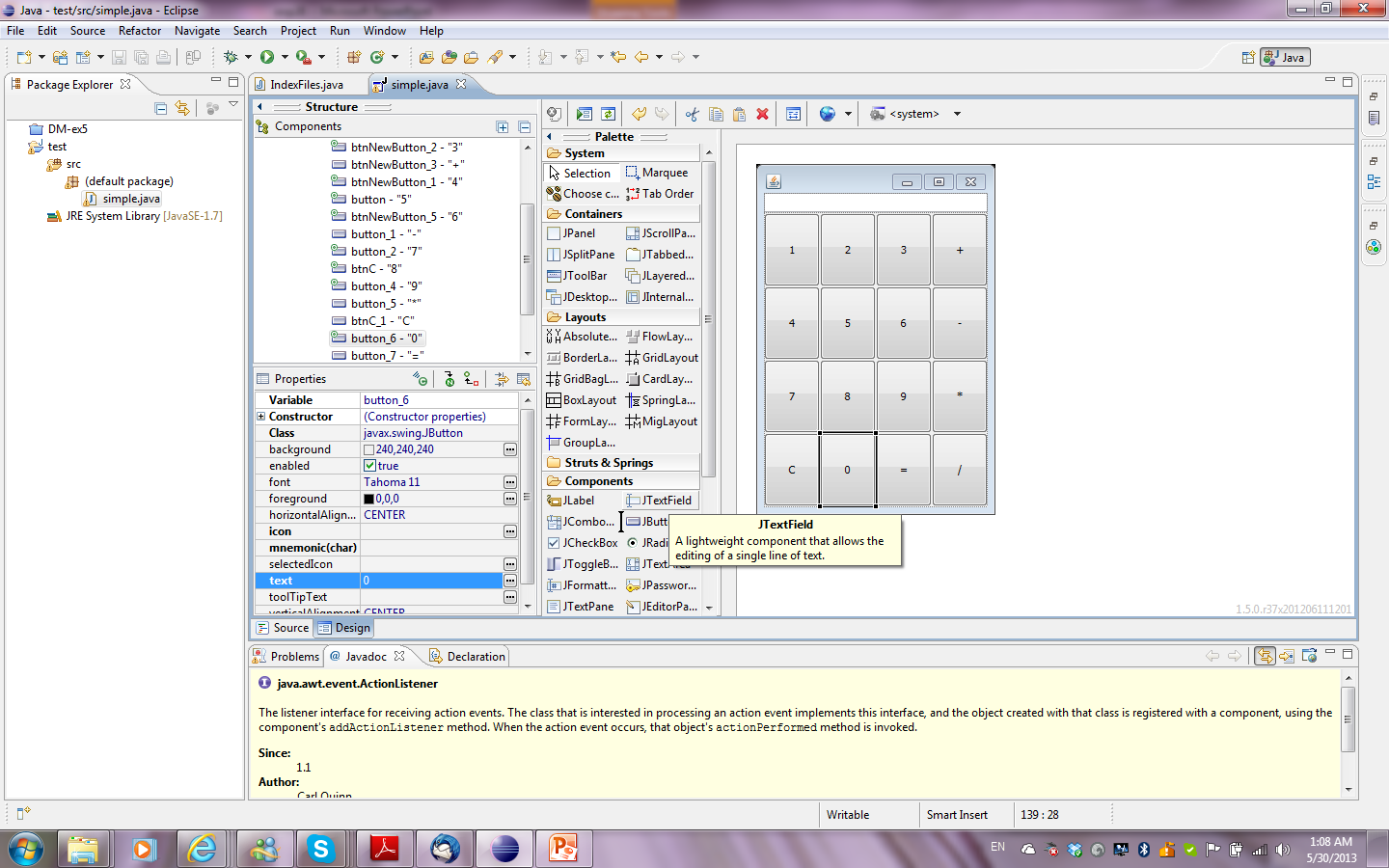 Δημιουργία κώδικα
Τα IDEs μας επιτρέπουν να διαχωρίζουμε το design από τον κώδικα
Το πλεονέκτημα είναι ότι έχουμε ένα WYSIWYG interface με το οποίο μπορούμε να σχεδιάσουμε το GUI
Το μειονέκτημα είναι ότι δημιουργείται πολύς κώδικας αυτόματα ο οποίος δεν είναι πάντα όπως τον θέλουμε.

Ο διαχωρισμός του σχεδιαστικού κομματιού από τις πράξεις που εκτελούν είναι γενικά μια καλή προγραμματιστική πρακτική.
Δημιουργία κώδικα
Η δημιουργία ενός κουμπιού δημιουργεί αυτό τον κώδικα


Αν πατήσουμε πάνω στο κουμπί (double-click) δημιουργείται ο ακροατής του κουμπιού αυτόματα ως μια ανώνυμη κλάση
JButton button_6 = new JButton("0");
panel.add(button_6);
JButton button_6 = new JButton("0");
button_6.addActionListener(new ActionListener() {
   public void actionPerformed(ActionEvent e) {
   }
});
panel.add(button_6);
Δημιουργία κώδικα
Η δημιουργία ενός κουμπιού δημιουργεί αυτό τον κώδικα


Αν πατήσουμε πάνω στο κουμπί (double-click) δημιουργείται ο ακροατής του κουμπιού αυτόματα ως μια ανώνυμη κλάση
Εμείς συμπληρώνουμε τον κώδικα
JButton button_6 = new JButton("0");
panel.add(button_6);
JButton button_6 = new JButton("0");
button_6.addActionListener(new ActionListener() {
   public void actionPerformed(ActionEvent e) {
	textField.setText(textField.getText()+"0");
   }
});
panel.add(button_6);
ΕΠΙΣΚΟΠΗΣΗ
Θέματα που καλύψαμε
Γενικές έννοιες αντικειμενοστραφούς προγραμματισμού
Βασικά στοιχεία Java
Κλάσεις και αντικείμενα
Πεδία, μέθοδοι, δημιουργοί, αναφορές
Σύνθεση και συνάθροιση αντικειμένων
Πώς να φτιάχνουμε μεγαλύτερες κλάσεις με μικρότερα αντικείμενα - σχεδίαση
Κληρονομικότητα, Πολυμορφισμός
Συλλογές δεδομένων
Εξαιρέσεις, I/O με αρχεία
Γραφικά περιβάλλοντα
Αντικειμενοστραφής  Προγραμματισμός
Αν και το μάθημα έγινε σε Java, οι βασικές αρχές είναι οι ίδιες και για άλλες αντικειμενοστραφείς γλώσσες, και μπορείτε να μάθετε πολύ γρήγορα μια οποιαδήποτε άλλη γλώσσα προγραμματισμού
Μπορείτε να μάθετε C# σε μια βδομάδα
H C++ είναι λίγο πιο μπερδεμένη γιατί πρέπει να κάνετε μόνοι σας τη διαχείριση μνήμης αλλά με τις βασικές αρχές που ξέρετε μπορείτε να την μάθετε γρήγορα.
Εξετάσεις
Οι εξετάσεις θα είναι με ανοιχτά βιβλία και σημειώσεις
Οι ερωτήσεις θα είναι στο πνεύμα των εργαστηρίων και των ασκήσεων
Κατά κύριο λόγο θα είναι προγραμματιστικές, αλλά μπορεί να ζητηθεί να περιγράψετε ένα μηχανισμό, ή να εξηγήσετε γιατί συμβαίνει κάτι (κυρίως σε θέματα αναφορών) 

Καλή επιτυχία!